Science
Overview
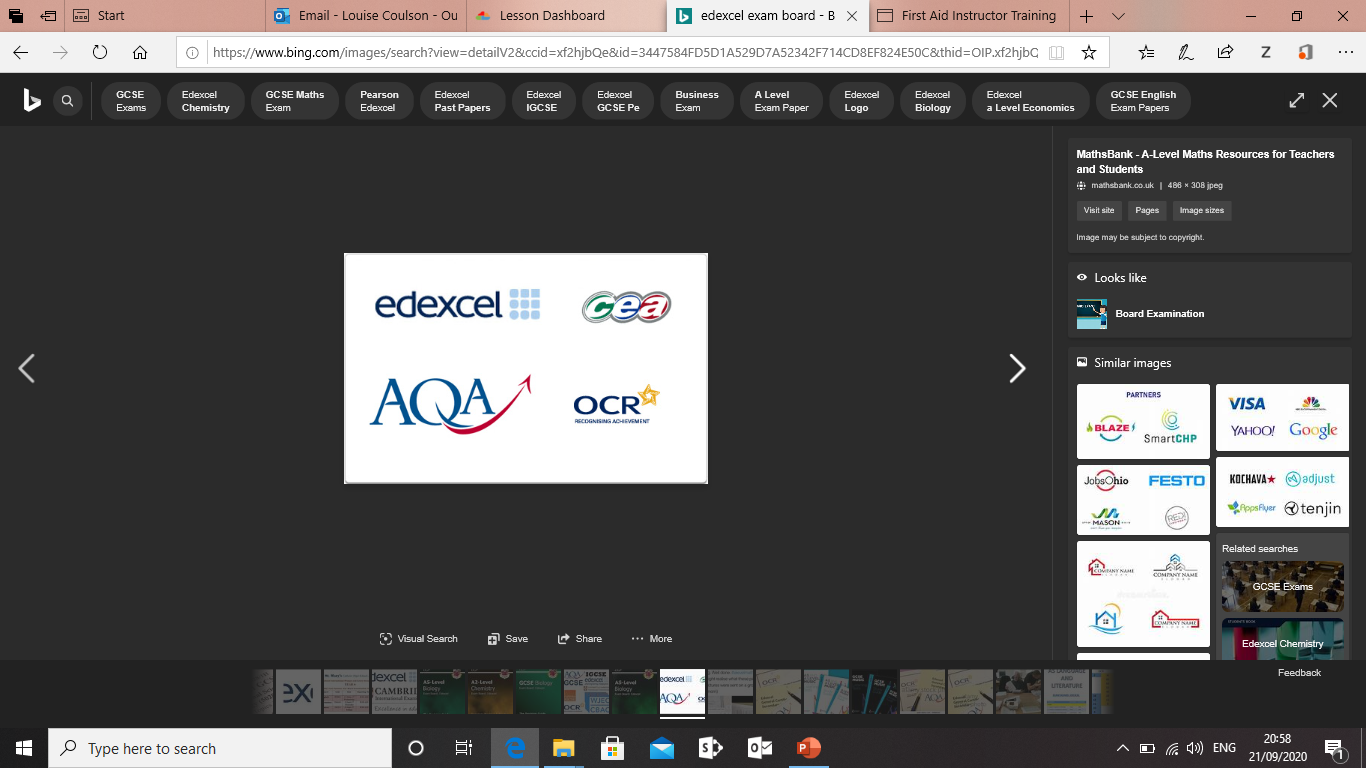 Edexcel exam board 

No coursework 

Core practicals – assessed within exam

Grading 1-9
Combined Science
You will get 2 GCSEs – Science

Covers Biology, Chemistry and Physics
6 exams – 
Biology: B1, B2
Chemistry: C1, C2
Physics: P1, P2
All exams are 1 hour 10 minutes / 60 marks
Foundation (1-5) and Higher (4-9) available
6 hours / week
Separate Sciences
You will get 3 GCSEs – Biology, Chemistry and Physics
6 exams – 
Biology: B1, B2
Chemistry: C1, C2
Physics: P1, P2
All exams are 1 hour 45 minutes / 100 marks    
Foundation (1-5) and Higher (4-9) available
6 hours / week
Assessing mathematical skills in Science
All Science courses will cover a list of required mathematical skills.
For Foundation tier, this will be at the level of KS3 maths.
For Higher tier, this will be at the level of Foundation tier maths.
There are different weightings for maths within the exams: 
Combined science 20%
Biology 10%
Chemistry 20%
Physics 30%
Assessing practical skills in Science
16 core practicals will be completed in the Combined Science course

8 core practicals will be completed in each of the separate science courses

Knowledge and understanding of these core practicals, as well as investigative skills will be tested in the exams (15% of marks).
Resources
Active Learn, an online resource which has feedback and guidance – students given login
GCSE pod has short podcasts containing informative science content.
BBC Bitesize
Revision guides
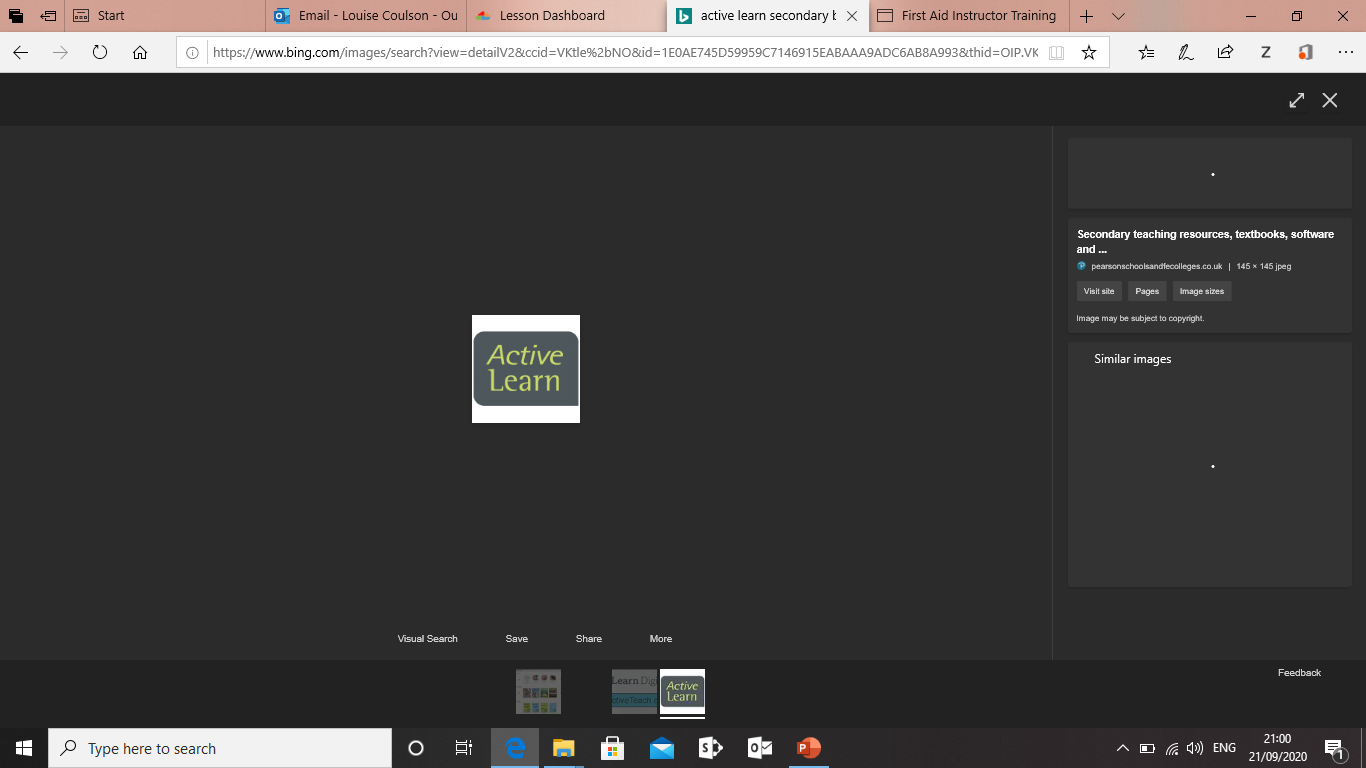 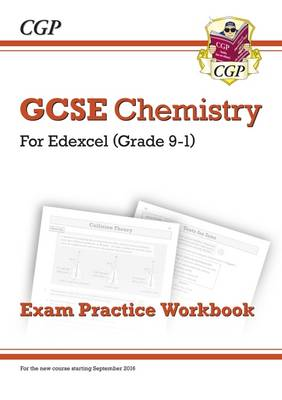 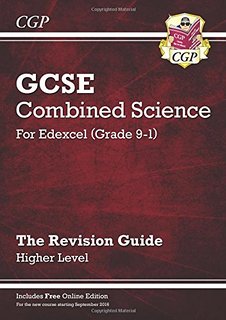 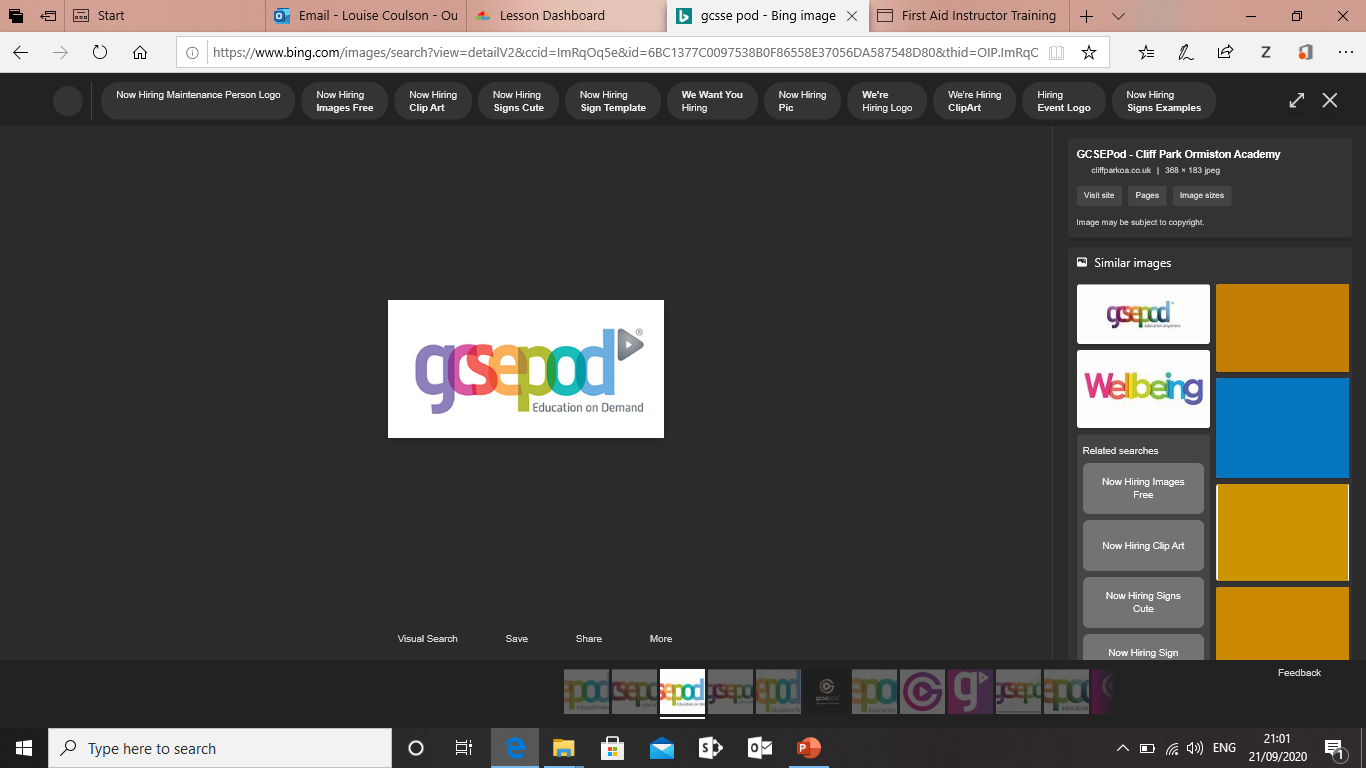